Ratib K, Nolan J
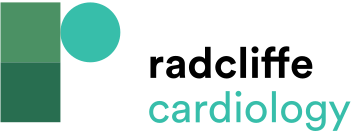 TIMI 3 Flow After Post-dilatation with Non-compliant Balloon
Citation: RadcliffeCardiology.com, June 2017.
https://doi.org/10.15420/rc.2017.m007
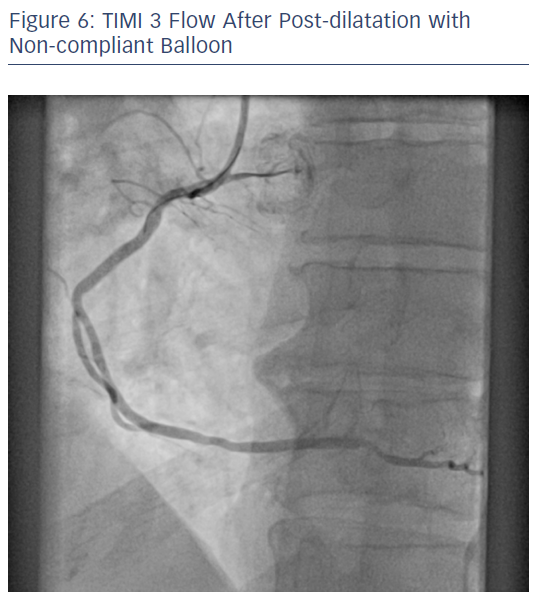